ООО «Арктика»
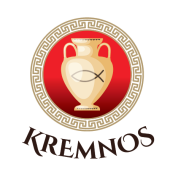 СОРБЕНТ ИНДУСТРИАЛЬНЫЙ
КРЕМНИЙ СОДЕРЖАЩИЙ
ООО «Арктика»
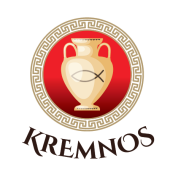 Компания Арктика
ООО «Арктика» является современным предприятием, пуск в эксплуатацию состоялся в 2021 году, с полным производственным циклом: добыча, разработка, производство, упаковка и доставка готовой продукции.
Собственная сырьевая база, лицензия СМР 02315 ТЭ    					        
				       современное оборудование, 				            производственные и складские помещения, 																																														



техническое и кадровое оснащение, позволяют изготавливать 
до 100 тысяч тонн сорбентов в год.
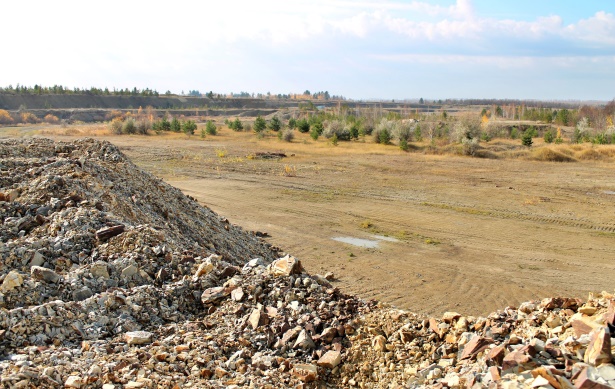 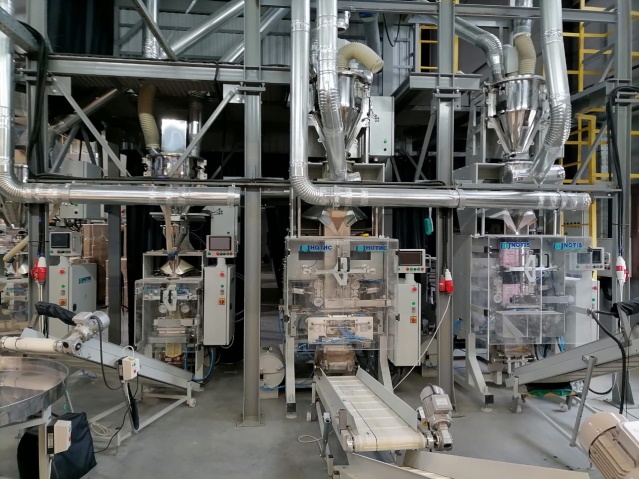 Общество с ограниченной ответственностью  «Арктика»                        
446060, Самарская область, Сызранский район, пгт Балашейка,  ул. Кирпичная, з/у 55, ИНН 6325072714  КПП 632501001  
ОГРН 1186313045533 arktika.td@mail.ru 8(8464)91-02-52.
ООО «Арктика»
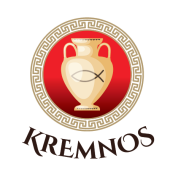 Что такое сорбент «Kremnos»
«Kremnos» ISS/ISM - представляет собой порошкообразный 
или гранулированный опал-кристобалит (кизельгур) разных фракций, предназначен для удаления нефти, нефтепродуктов и нефтяных эмульсий, агрессивных  водных, безводных и маслянистых жидкостей с места загрязнения;
«Kremnos» ISВ - биологически активный сорбент, содержащий консорциум бактерий-нефтедеструкторов, предназначенный для ликвидации нефтяных загрязнений, в том числе – без удаления загрязненного грунта; рекультивации нефтезагрязненных грунтов, механизм действия – микробная деструкция органических и неорганических составляющих нефти и нефтепродуктов, изготавливается путем иммобилизации микробных клеток  бактерий – нефтедеструкторов на минеральном сыпучем материале.
ООО «Арктика»
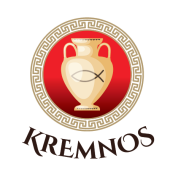 Что такое сорбент «Kremnos» ISB
«Kremnos» ISB – это комплексный сорбент, состоящий из активированного опал-кристобалита с сильно развитой внутренней поверхностью   и штаммов специально подобранных микроорганизмов.
Благодаря своей высокоразвитой внутренней структуре, сорбент обеспечивает высокую жизнедеятельность микроорганизмов и способствует скорейшему окислению нефтепродуктов.
 «Kremnos» ISB – это природный высококачественный сорбент обладающий высокой степенью нефтепоглощения с полным отсутствием десорбции. 
Микроорганизмы, входящие в состав сорбента являются природными и способны утилизировать компоненты нефти до экологически нейтральных продуктов.
ООО «Арктика»
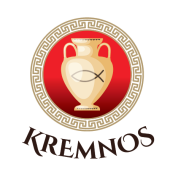 Состав «Kremnos» ISB
Для изготовления «Kremnos» ISB  применяется консорциум углеводородокисляющих микроорганизмов, который обладает  высокой окислительной активностью и способен расти при температуре от +10 до +45 С и широком диапазоне рН (2,5 – 10).
Микроорганизмы являются вытяжкой из природных компонентов и способны адаптироваться к конкретной среде обитания, быстро перестраивая свой метаболизм за счет изменения структуры консорциума.
Способность  консорциума к самоочищению многократно превышает природную самоочищаемость и тем самым  исключает  необходимость применения комплекса сопроводительных мероприятий.
ООО «Арктика»
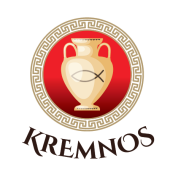 Где применять?
Сорбент «Kremnos» ISB  позволяет проводить биоремедиацию почвы после ликвидации аварийных разливов нефти, масла, бензина, керосина и прочих ксенобиотиков, не прибегая  к землеванию и другим дорогостоящим сопроводительным мероприятиям, исключая механический и физико-химический методы ликвидации.
	Может эффективно применяться на удаленных и труднодоступных загрязненных территориях.
	Не требует транспортировки с места аварии к местам сжигания или захоронения отработанных сорбентов. Оставаясь на месте аварийного разлива нефтепродуктов, даже после завершения процесса деструкции ксенобиотиков, «Kremnos» ISB  продолжает способствовать процессу восстановления биологической активности почвы.
ООО «Арктика»
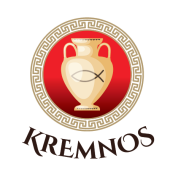 Преимущества применения
Экологически чистый состав: препарат полностью безопасен для человека и животных, не токсичен на всех этапах применения, не наносит дополнительного ущерба почве. Обладает высокой скоростью впитывания нефти и нефтепродуктов.
Универсальность применения:  применение  в широком диапазоне температур от - 50 до + 60° С, практически при любых погодных условиях (при сильном ветре и осадках). Отсутствует десорбция независимо от воздействия внешних факторов (температура, вибрация, давление, влага). Сорбент прост при транспортировке, хранении и использовании на участках любой сложности. При поглощении жидких веществ сорбент не увеличивается в объеме и не теряет механической прочности, не взаимодействует с компонентами адсорбированных жидкостей.
ООО «Арктика»
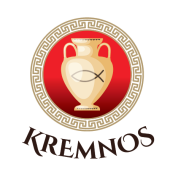 Преимущества применения
Способствует поддержанию экологического равновесия в экосистемах: препятствует вымыванию из почвы бактерий-нефтедеструкторов.  Благодаря своей высокопористой структуре и наличию в составе водорастворимого кремния, способствует росту растений  без внесения в загрязнённый грунт удобрений . 
	Технология применения препарата не требует специального оборудования и навыков. Является мелиорантом почвы. 
	Не требует утилизации, может быть использован как самостоятельно, так и в комплексе с природоохранными мероприятиями.
ООО «Арктика»
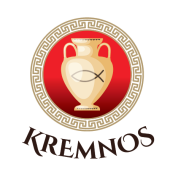 Преимущества применения
ООО «Арктика»
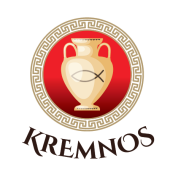 Преимущества применения
ООО «Арктика»
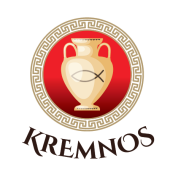 Как работает «Kremnos» ISB?
Изменение содержания нефти в период ликвидации нефтяного загрязнения на опытном участке плодородного грунта при использовании «Kremnos» ISB
ООО «Арктика»
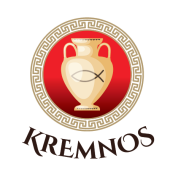 Как работает «Kremnos» ISB?
Изменение содержания нефти в период ликвидации нефтяного загрязнения на опытном участке обводненного грунта при использовании «Kremnos» ISB
ООО «Арктика»
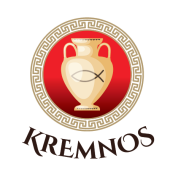 Как работает «Kremnos» ISB?
Динамика снижения концентрации углеводородов в почве при использовании «Kremnos» ISB
Оценка динамики снижения концентрации углеводородов в опыте показала, что смесь штаммов сорбента «Kremnos» ISB обладает высокой деструктивной активностью в отношении тяжелых трудноокисляемых фракций углеводородов: за 5 месяцев – на 82,0%
ООО «Арктика»
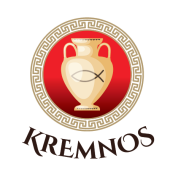 Как работает «Kremnos» ISB?
Имитация нефтяного разлива с добавлением нефтедеструкторов: (слева направо) 1- контроль, 2, 3 – с добавлением ассоциации бактерий, 4- после биодеструкции ассоциацией штаммов бактерий  в течение 24 дней инкубирования при температуре 12 °С и рН 7,0.
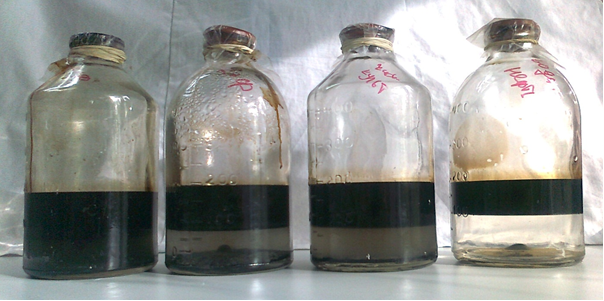 ООО «Арктика»
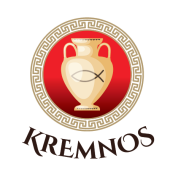 Как применяется «Kremnos» ISB?
Сорбент равномерно рассыпают небольшими порциями на загрязненную поверхность и визуально контролируют процесс образования конгломерата сорбента с нефтепродуктом или другим химическим веществом. Поверхностный слой можно перемешивать для ускорения поглощения веществ. 
	Сорбент не требует удаления с места рекультивации, поскольку является экологически безопасным, надежно удерживает сорбированные компоненты независимо от влияния факторов окружающей среды.
ООО «Арктика»
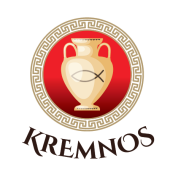 Как применяется «Kremnos» ISB?
При применении в холодное время года или при температуре окружающей среды ниже +5 С сорбент оставляют на поверхности для поглощения аварийного разлива. 
	При снижении температуры сорбция происходит до полного замерзания нефтепродуктов. При температуре окружающей среды выше +10 С содержащиеся в гранулах микроорганизмы активизируются, начиная процесс нефтедеструкции. 	Перемешивание сорбента с почвой после поглощения аварийного разлива нефтепродуктов существенно ускоряет процесс восстановления биологической активности почвы.
ООО «Арктика»
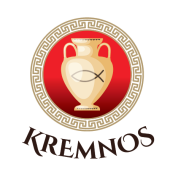 Безопасность и гарантия
Сорбент  не горюч, не взрывоопасен, безвреден для экосистем, химически инертен. Бактериальные штаммы препарата не патогенны для человека и окружающей среды.
	Препарат не токсичен, не оказывает раздражающего действия на кожу и слизистые оболочки. В целях соблюдения личной безопасности работы необходимо проводить в спецодежде, защитных очках и респираторе.
 Изготовитель гарантирует качественные показатели нефтесорбента «Kremnos» при соблюдении потребителем условий транспортировки, хранения и применения.
	Качество, токсикологическая и экологическая безопасность продукта подтверждается сертификатом соответствия № РОСС RU.НХ37.НО5272, паспортом безопасности  РПБ  №28594202.23.46578.В,  протоколом  №81067 от 26.11.2020 г.
ООО «Арктика»
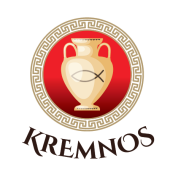 Компания ООО «Арктика»
Уважаемые коллеги,
 применяя сорбент «Kremnos», производства компании ООО «Арктика», 
вы сэкономите до 40% средств, 
при высоком качестве продукта.
С уважением и предложением о сотрудничестве.
Директор по технологиям  и развитию бизнеса «Арктика» 
Саратцев Юрий Александрович  +79372793327
arktika.yasarattsev@mail.ru